Multi-wave Mixing
In this lecture a selection of phenomena based on the mixing of two or more waves to produce a
new wave with a different frequency, direction or polarization are discussed. This includes
interactions with non-optical normal modes in matter such as molecular vibrations which under
the appropriate conditions can be excited optically via nonlinear optics.
In nonlinear optics “degenerate” means that all the beams are at the same frequency  and
“non-degenerate” identifies interactions between waves of different frequency. Since the
interactions occur usually between coherent waves, the key issue is wavevector matching. 
Because there is dispersion in refractive index with frequency, collinear wave-vector matched 
non-degenerate interactions are not trivial to achieve, especially in bulk media. Of course, the
waves can be non-collinear to achieve wavevector conservation in which case beam overlap
reduces interaction efficiency.
Degenerate Four Wave Mixing (D4WM)
Beam Geometry and Nonlinear Polarization
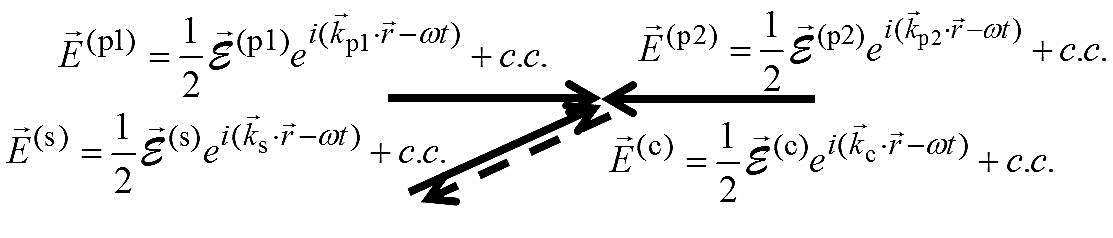 “P1” and “p2” are counter-propagating pump waves, “s” is the input signal, “c” is the conjugate
General case for third order polarization, in frequency domain
Each is the total field!
Each total field is given by
Full 4-wave mixing process will contain 8x8x8 terms!
But, will need wavevector conservation in interaction → reduces # of terms
Assume beams are co-polarized along the x-axis and treat as scalar problem
E(p1) and E(p2) (pump beams) are strong, and E(s) and E(c) are weak beams
3.   For the nonlinear polarization, only products containing both pump beams
 and either the signal or conjugate beam are important 
4. Nonlinear polarization (products of 3 fields) need p1, p2 and c or s
“grating model”: products of two fields create a grating
in space, and a third wave is deflected by the grating to form beams s or c. Initially the only 2 field products of interest are (p1 or p2) x (c or s).
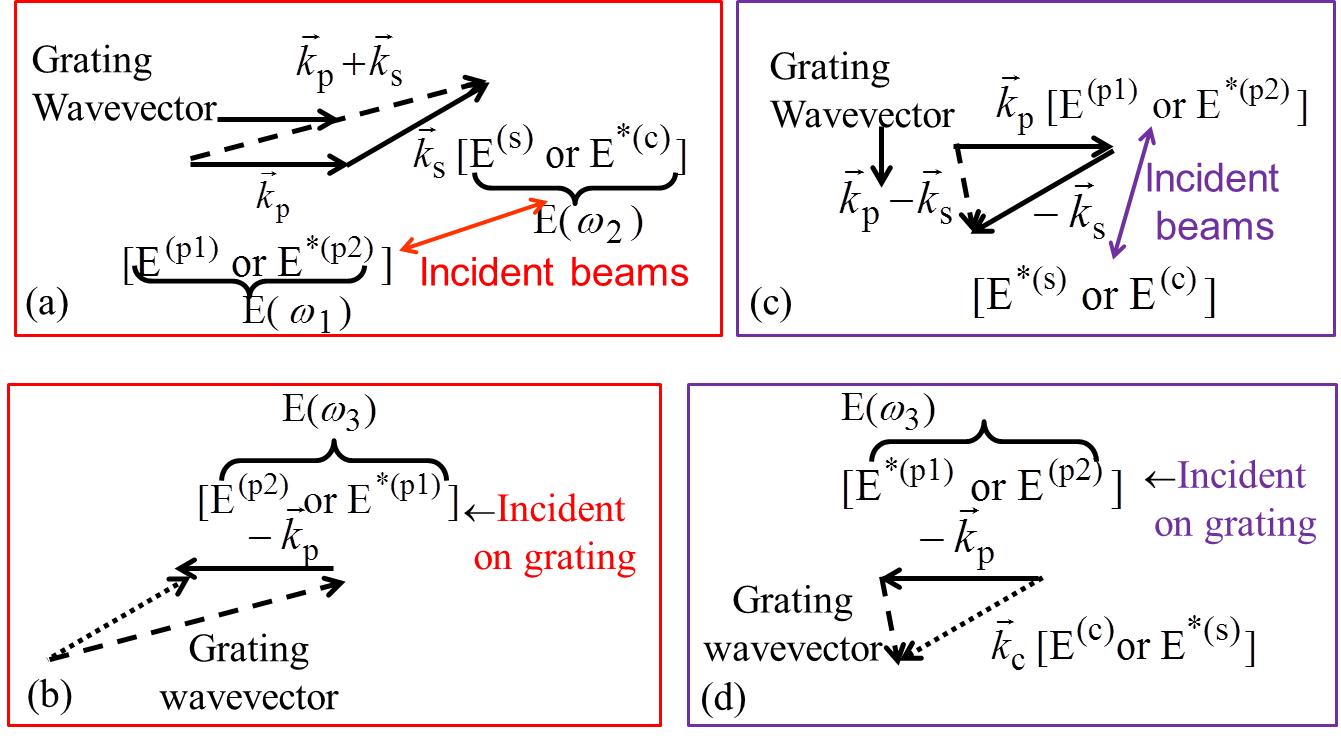 - Now form E(1)E(2) x E(3) subject to the following restrictions
Terms                                              can only multiply terms  with                      so that the output frequency is 
The product of three different beams is required
Because the pump beams are the “strong” beams, only products with two pump beams are kept which generate signal or conjugate beams. Assume Kleinman limit.
There are two kinds of time dependences present here corresponding
to the first two inputs                in 
                                                  oscillates at 2 (requires electronic nonlinearity)
                                                DC in time
First term generates the conjugate and the second term the signal.
D4WM Field Solutions
Using the SVEA in undepleted
pump beams approximation
Applying the boundary conditions:
Simplifying in the undepleted pump approximation
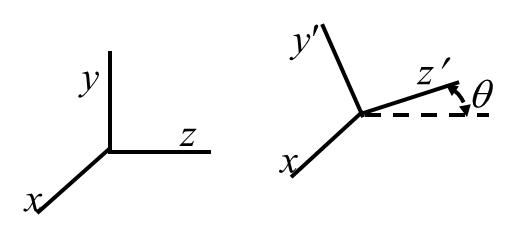  Output of conjugate beam:
R>1 ?  YES! Photons come out of pump beams!
Need to include pump depletion.
 Can get gain on both beams!
Unphysical, need pump depletion
Since signal travels along +z, and the conjugate travels
along –z, both beams grow together at expense of the 
pump beams.
Note that the p1 and s, and the p2 and c beams travel in the same direction
Can be shown easily when z  z and allowing pump beam depletion
Pump beam #2 depletes
Conjugate beam grows
Pump beam #1 depletes
Signal beam grows
Manley Rowe Relation
Wavevector Mismatch
What if pump beams are misaligned, i.e. not exactly parallel?
Assume that z and z are essentially coincident
Form of solutions, subject to the usual boundary conditions
absorption of all 4 beams, no pump depletion approximation to signal 
and conjugate used
Linear Absorption
Look at terms
Complex
 Both the real (n2) and imaginary (2) parts of         contribute to D4WM signal
y
z
Three Wave Mixing
x
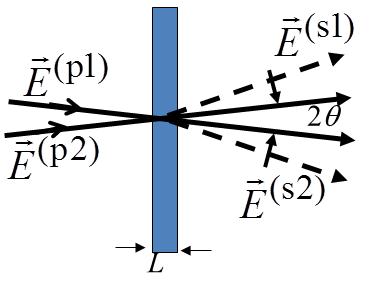 Assume a thin isotropic medium. Co-polarized beams, 
x-polarized with small angles between input beams
But         is in general a complex quantity, i.e.
index change
absorption change
Assuming that the beams are much wider in the x-y plane than a wavelength, wavevector is
conserved in the x-y plane. For the signal field which must be a solution to the wave equation,
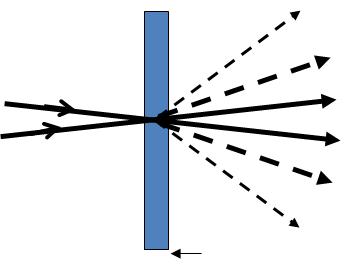 can interact with the pump beams
again to produce more output beams etc.
Called the Raman Nath limit of the interaction
Non-degenerate Wave Mixing
In the most general non-degenerate case with frequency inputs,                              in which   
and       are the pump beams, then for frequency                              and wavevector conservation,
A frequent case is one pump beam from which two photons at a time are used to generate two
signal beams at frequencies above and below the pump frequency which, for efficiency,  requires
The fields are written as:
Assuming
co-polarized beams, 
the Kerr effect in the non-resonant regime,
cross-NLR due to the pump beam only,
and a weak signal (3)  input,
the signal and idler (conjugate) beam
nonlinear polarizations are
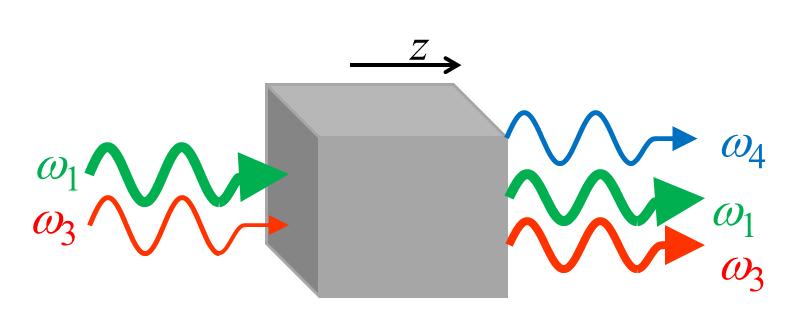 The signal and idler grow exponentially for                                           when g is real!!
For imaginary g, the  solutions are oscillatory
A number of simplifications can be made which give insights into the conditions for gain.
Expanding Δk around                                                                                for small
                                     . The sign of Δk is negative in the normal dispersion region and positive
in the anomalous dispersion region. The condition for gain can now be written as
After some tedious manipulations valid for small Δ, the condition for gain becomes
Gain occurs for both signs of the GVD and the nonlinearity provided that the intensity exceeds the threshold value
This means that the cross-phase nonlinear refraction due to the pump beam must exceed the
index detuning from the resonance for gain to occur.
Nonlinear Raman Spectroscopy
Usually refers to the nonlinear optical excitation of vibrational or rotational modes. A minimum of two unique input beams are mixed together to produce the normal mode at the sum or difference frequency. Although any Raman-active mode will work, vibrational modes typically are very active in modulating the polarizability.
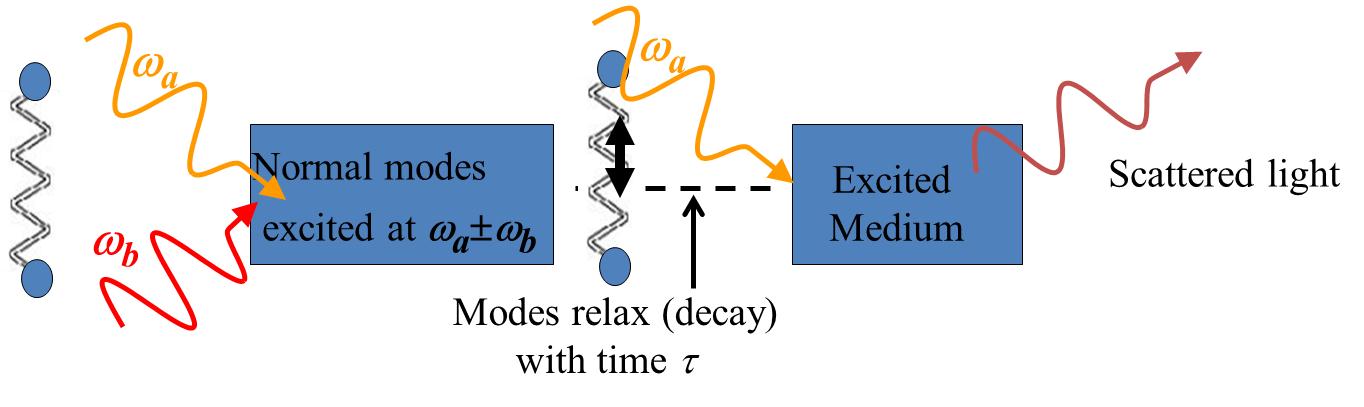 Note: Must include dissipative loss of the normal modes in Manley-Rowe relations
Degenerate Two Photon Vibrational Resonance
Optical coupling between two vibrational levels (inside the vibrational
manifold of the electronic ground state)
Vibrational amplitude
H
H
C
C
H
H
H
H
H
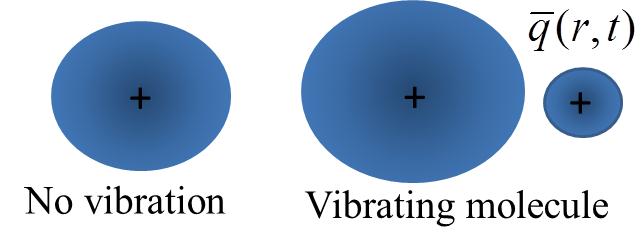 H
/ka
q
z
e.g. the symmetric breathing mode in a methane
 molecule (CH4)
classical mechanics
Note: The molecular vibrations are not only driven
in time due to the field mixing, but also into a
spatial pattern for the first term
Real part gives 2 photon absorption; Imaginary part gives index change
D(2a)
CARS – Coherent Anti-Stokes Raman Spectroscopy
II
New fields generated at 2a-b and 2b-a 
(only one can be phase-matched at a time)
Nonlinear Raman Spectroscopy
Nonlinear process drives the vibration at the difference frequency a-b between input fields
RIKES – Raman Induced Kerr Effect Spectroscopy ( Raman Induced Birefringence)
I
Makes medium birefringent for beam “b” and changes
transmission of medium “b”
RIKES
Index change produced at frequency b by beam of frequency a
Nonlinear gain or loss induced in beam “b” by beam “a”
One photon from beam “a” breaks up into a “b” photon and an optical phonon
Propagation direction of beam “a” is arbitrary, only polarization important!
Imaginary part  contribution → to nonlinear refractive index coefficient
Real part → contribution to nonlinear gain (or loss)
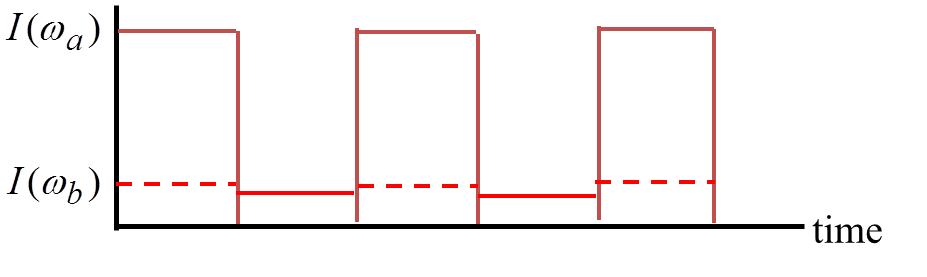 Modulating the intensity of beam “a” modulates the transmission of beam “b”. Varying a - b 
through        gives a resonance in the transmission! Assumed was a crystal. If medium is random, 
need to work in both lab and molecule frames of reference and then average over all orientations.
Field at                              is written as
CARS
Coherent Anti-Stokes Raman Scattering (Spectroscopy)
For simplicity, assume two input co-polarized beams, b>a.
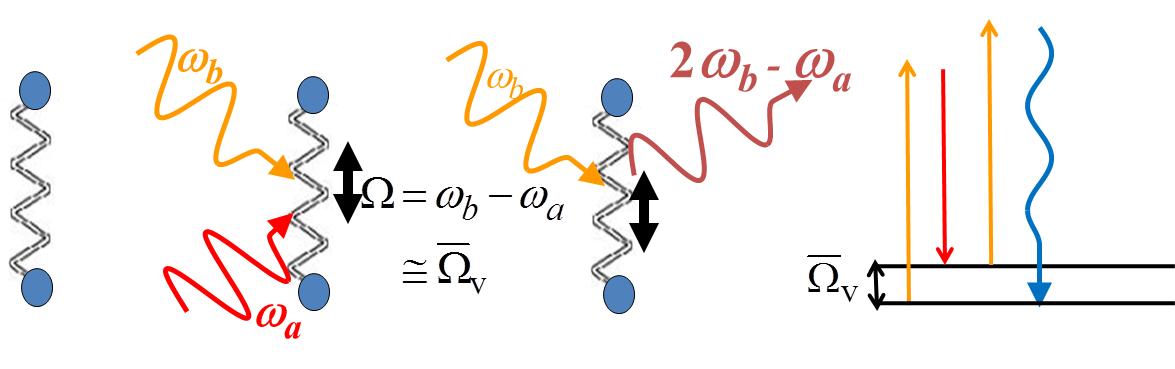 This process requires wavevector matching to be efficient,
Cannot get collinear wavevector matching
because of index dispersion in the visible
Differences between  RIKES        and         CARS
Have resonance
 at
Requires
wave-vector 
matching
Automatically wave-vector matched in
isotropic medium. No new wave appears.
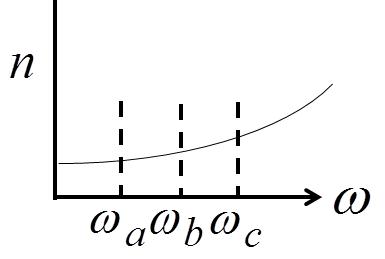 since c >> b - a then angles are small relative to z-axis
When                     is tuned through      , resonant
enhancement in the signal occurs. Monolayer
sensitivity has been demonstrated. There is also a
For comparable contributions of
background and resonance terms
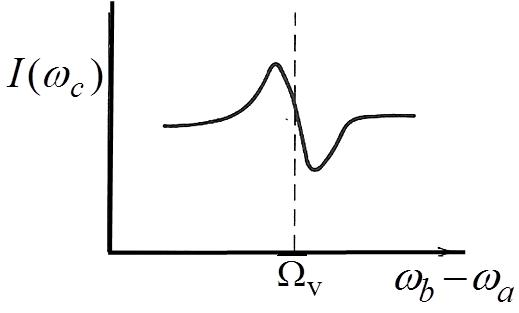 “background” contribution  due to electronic
transitions via:
Can also have CSRS (different 
wavevector matching conditions)
Signal appears at